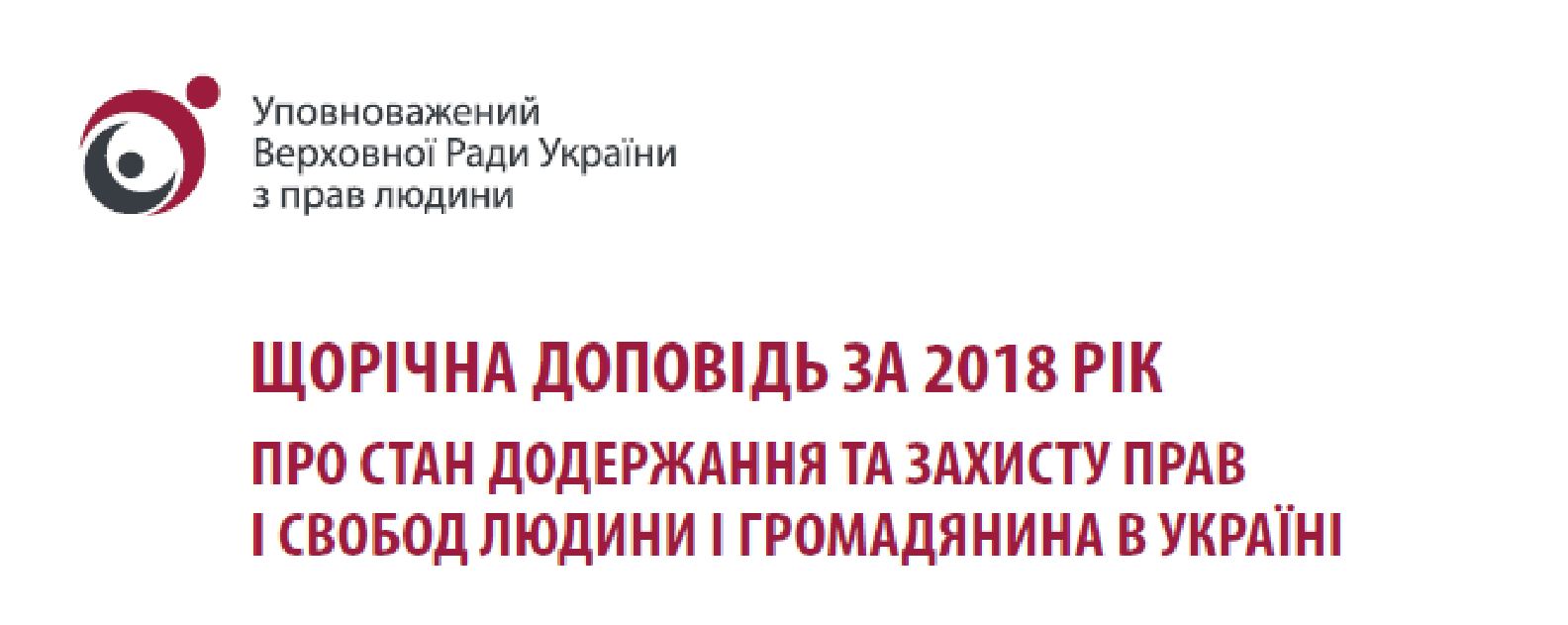 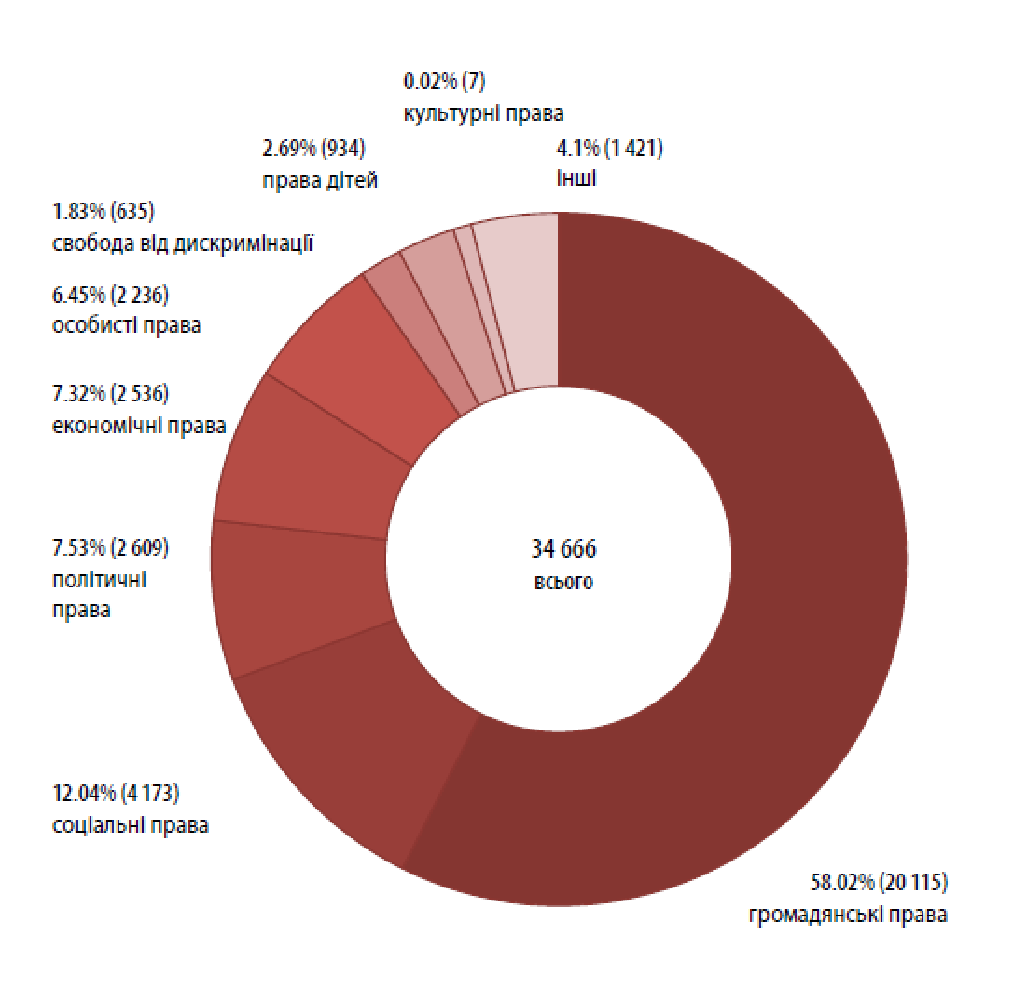 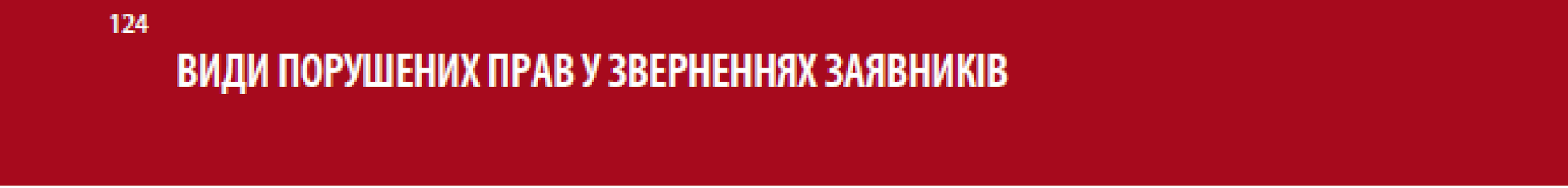 2% (518)
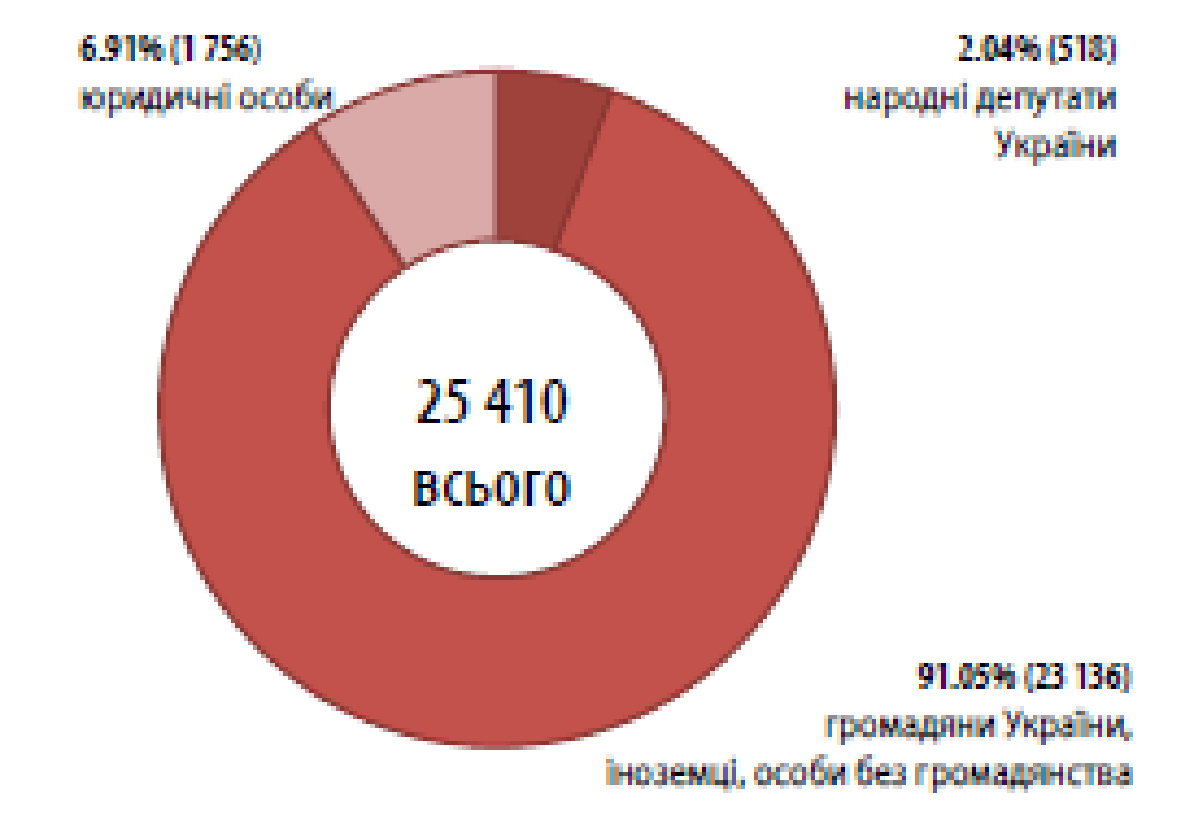 7% (1756)
91% (23136)
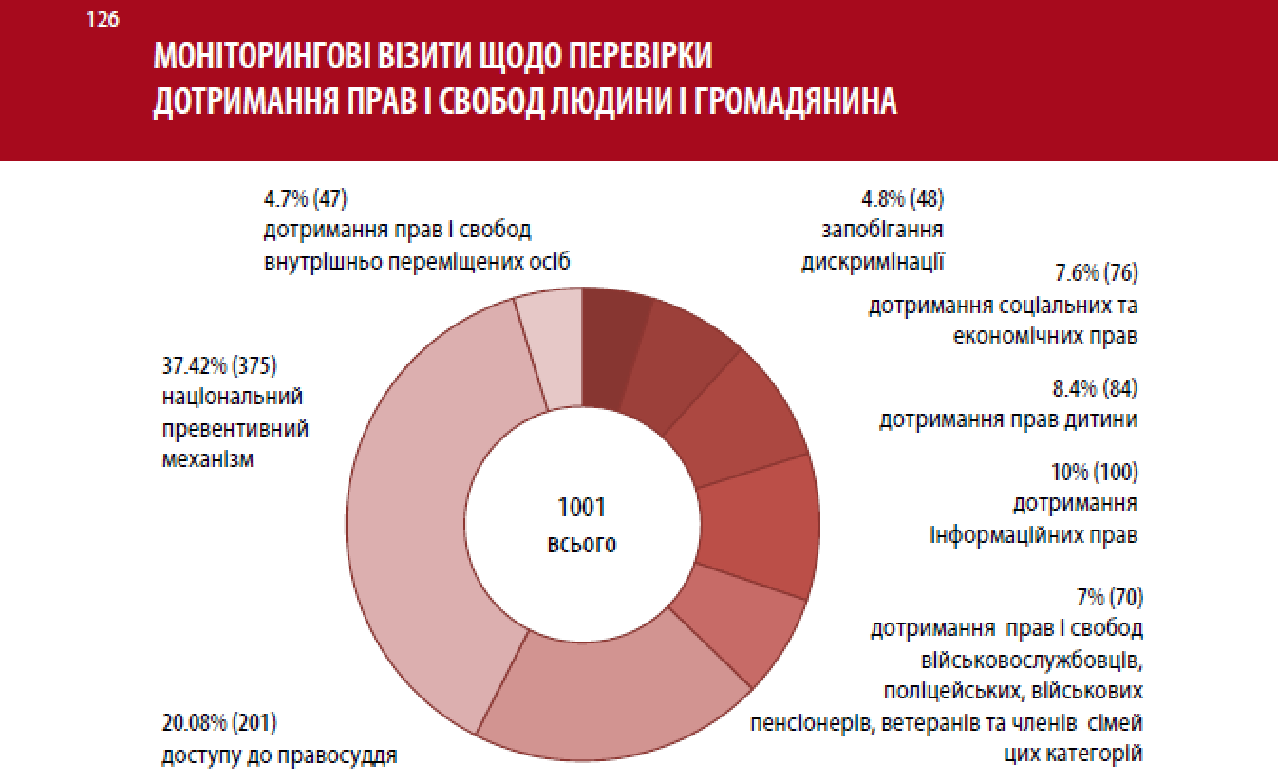 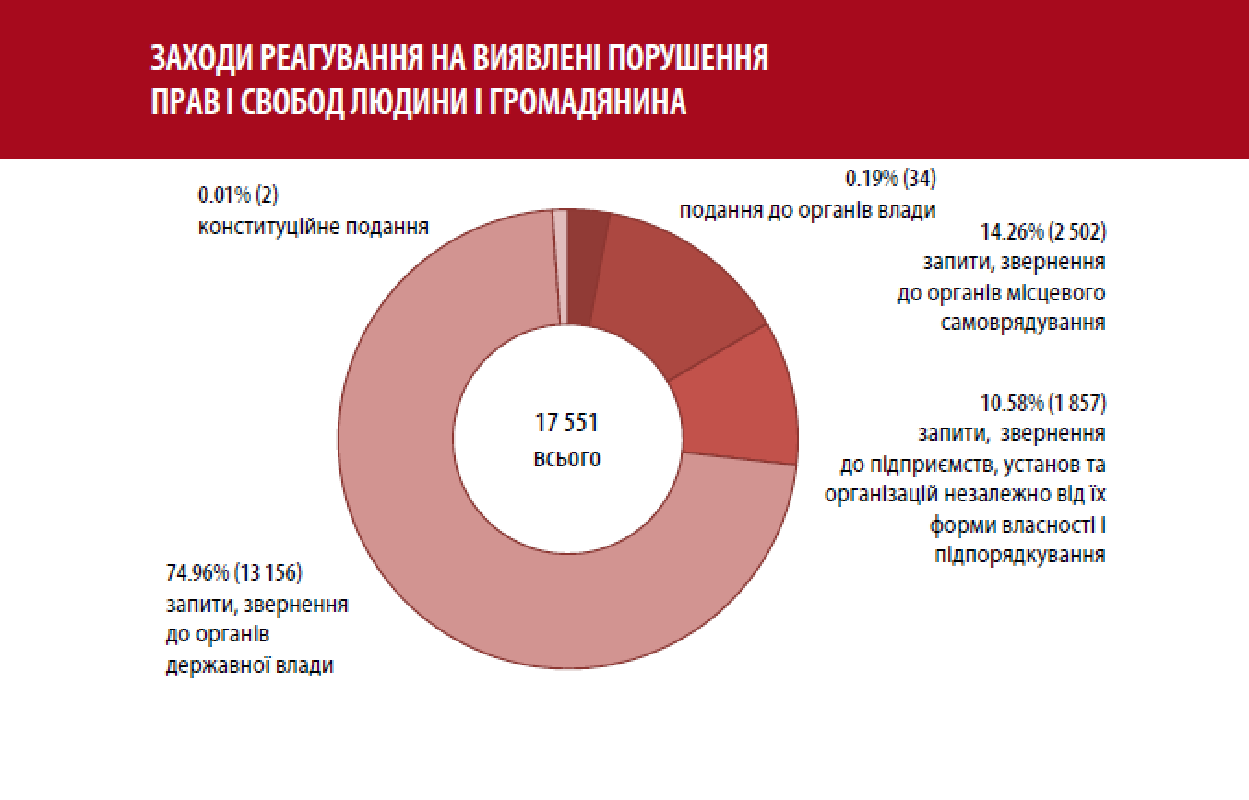 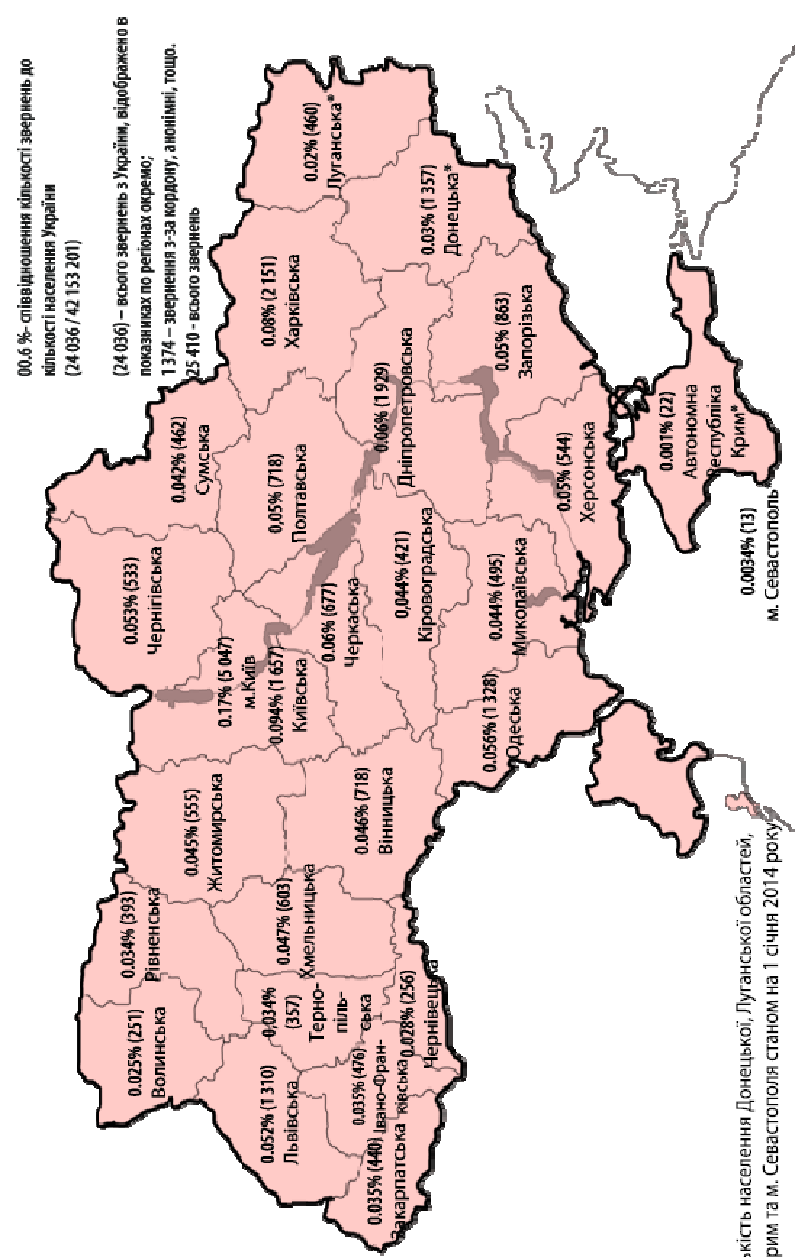 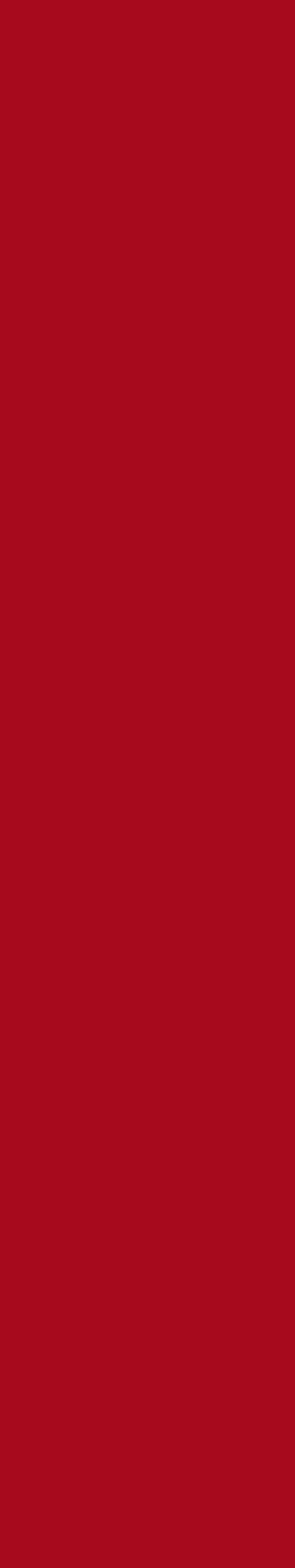 КІЛЬКІСТЬ ЗВЕРНЕНЬ ПО РЕГІОНАХ
393
533
251
462
555
5047
1310
2151
357
1657
718
603
460
677
476
718
440
1929
421
256
1357
1328
495
863
544
22
13
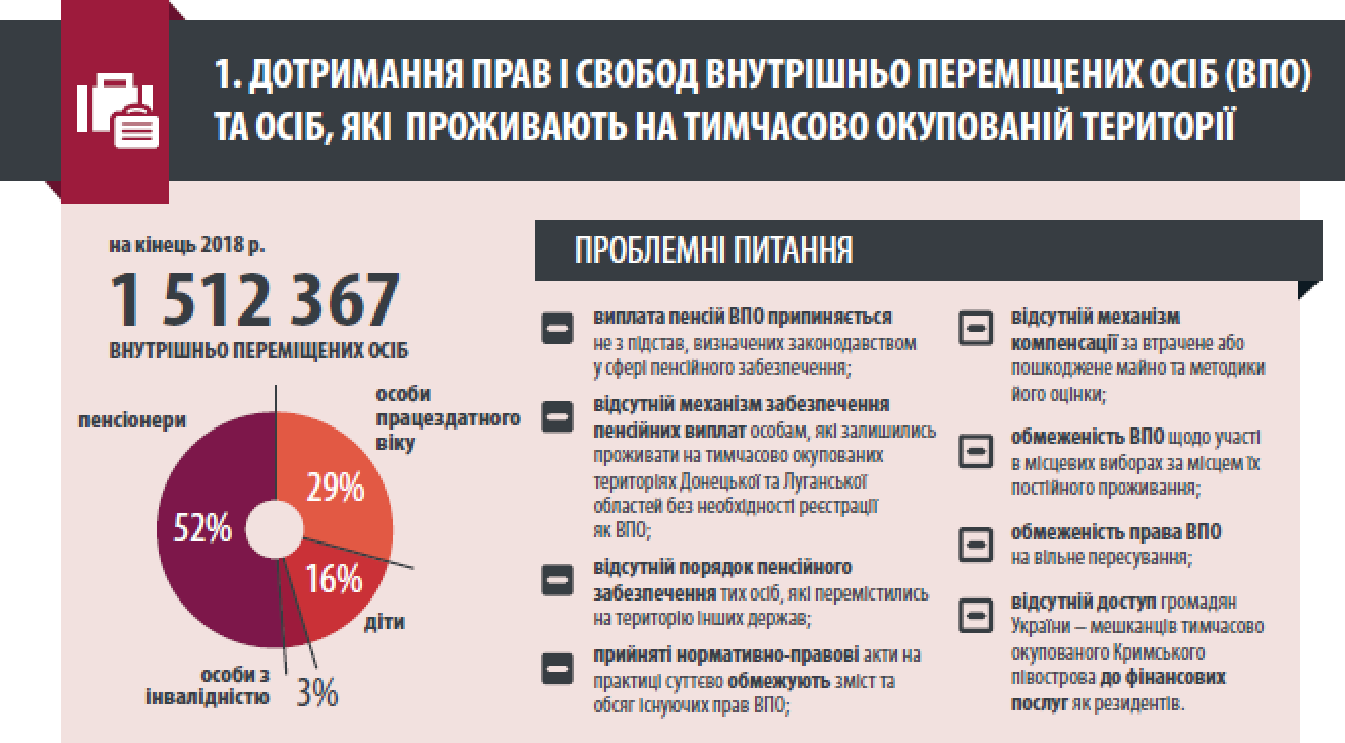 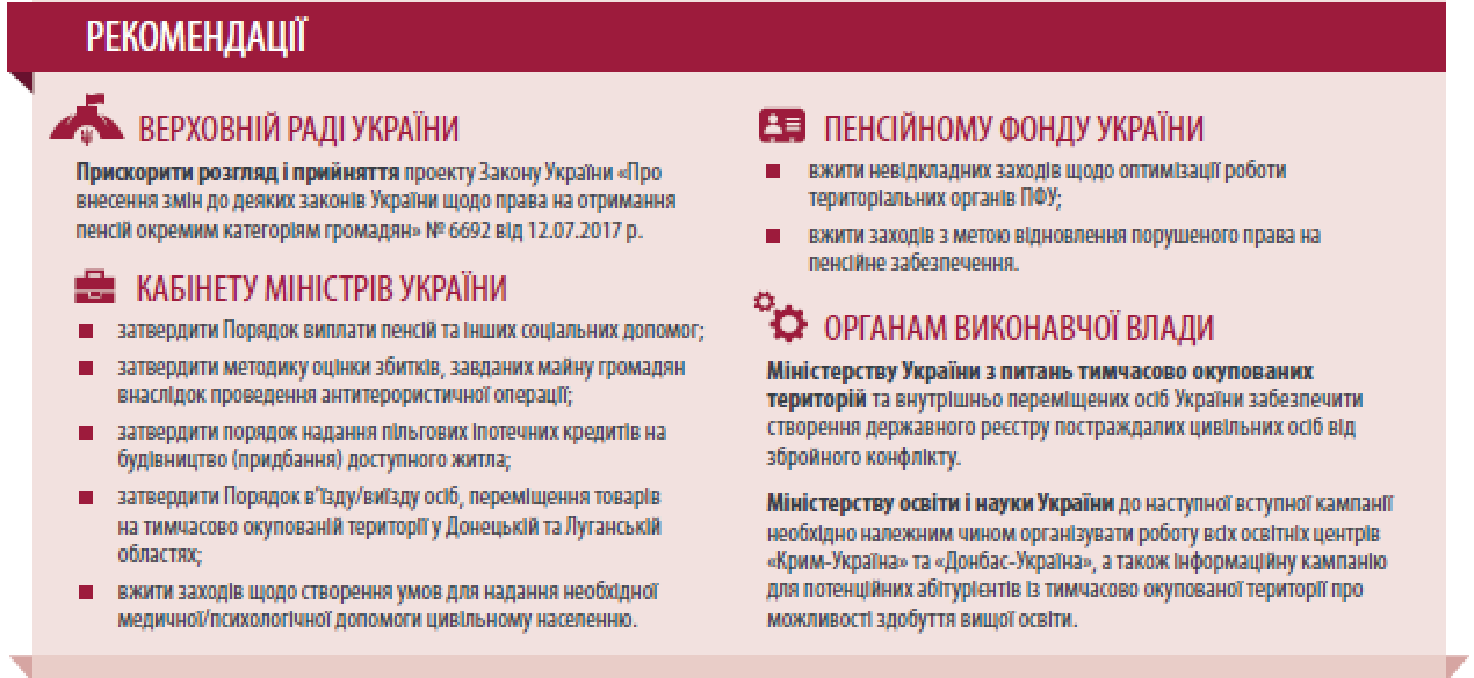 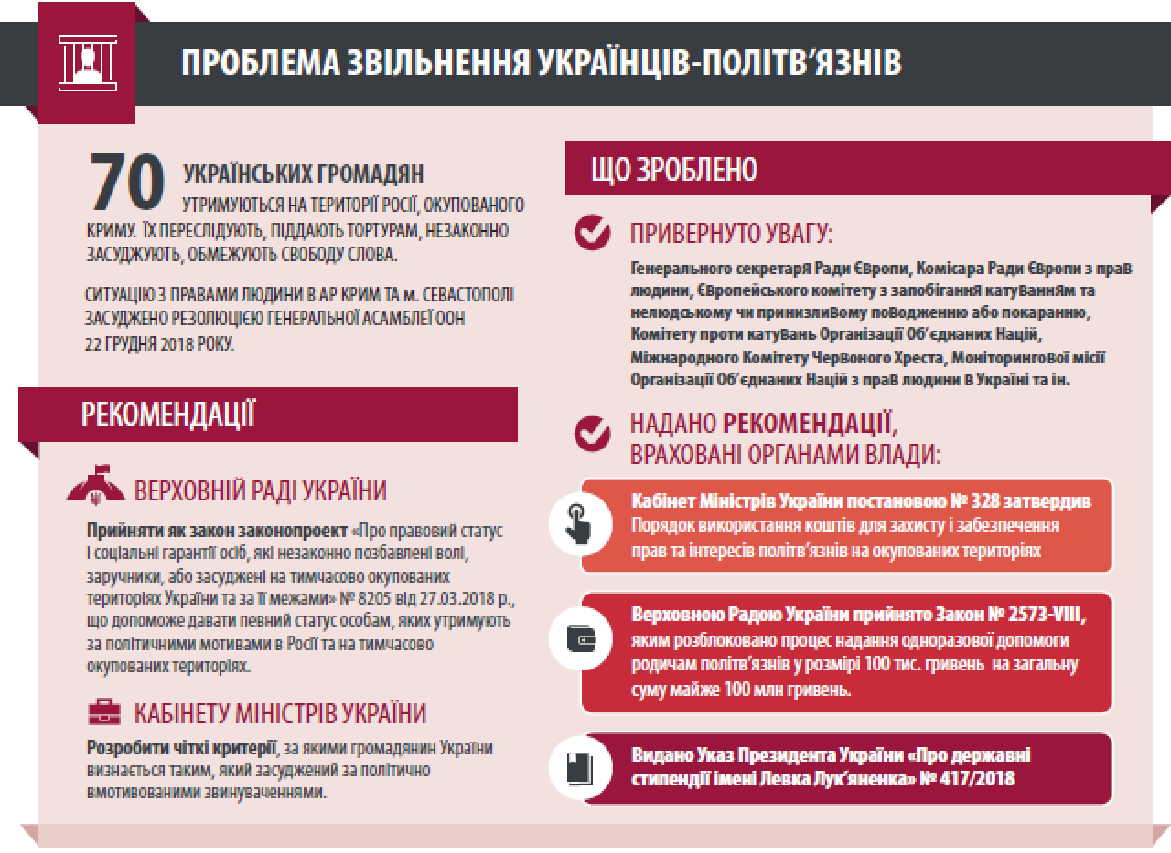 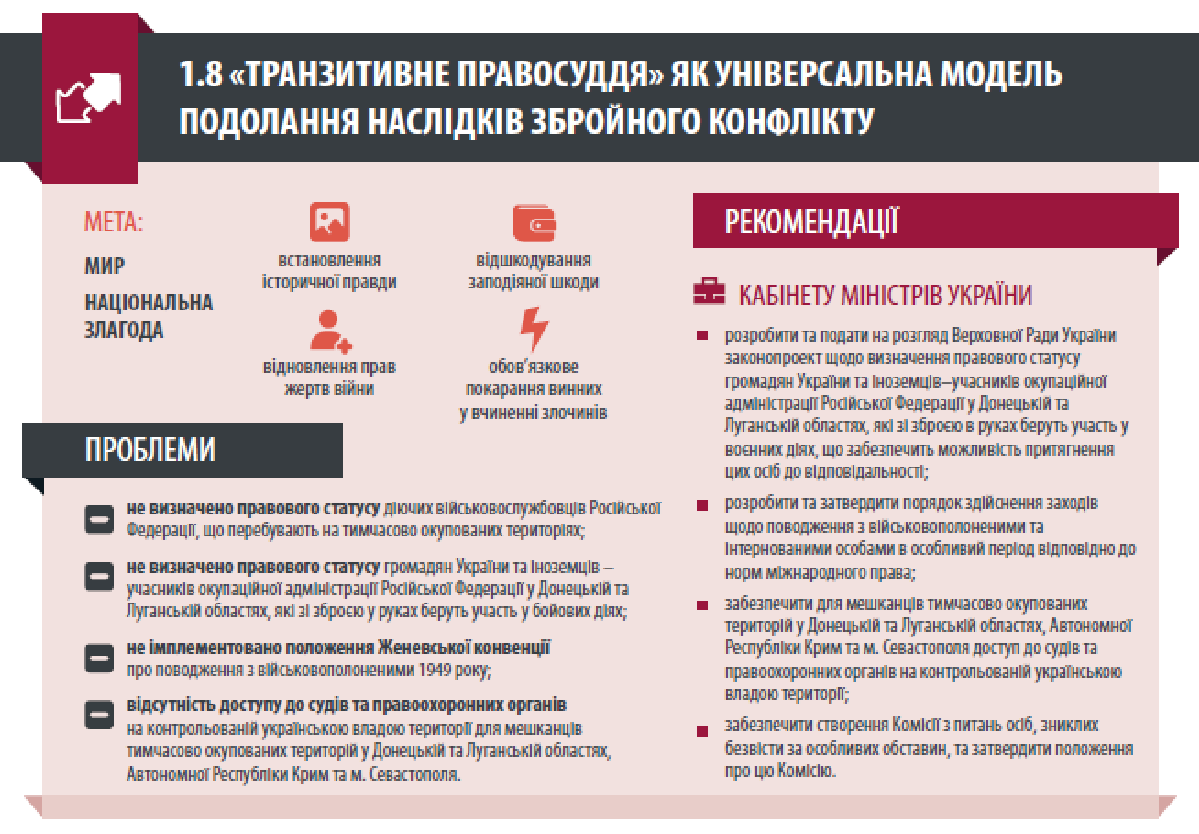 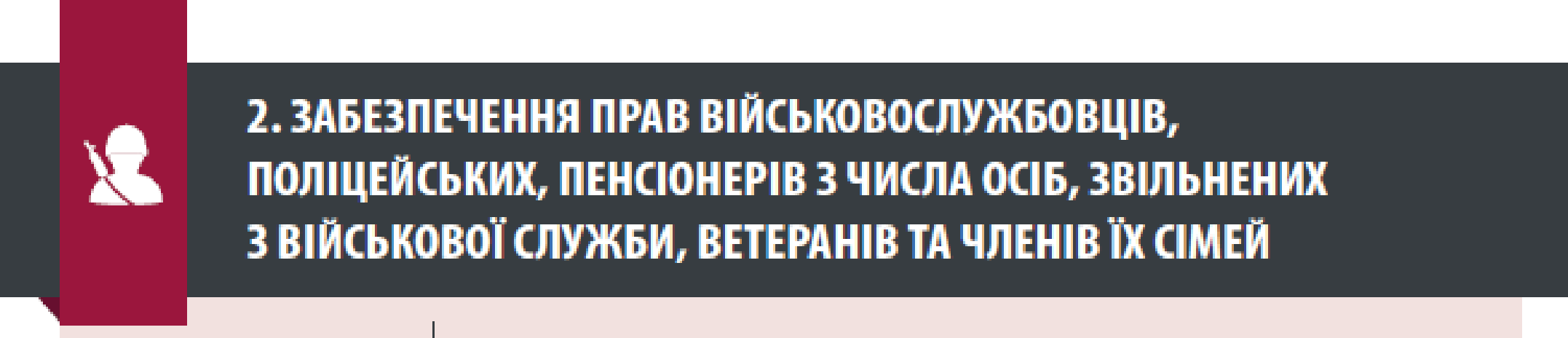 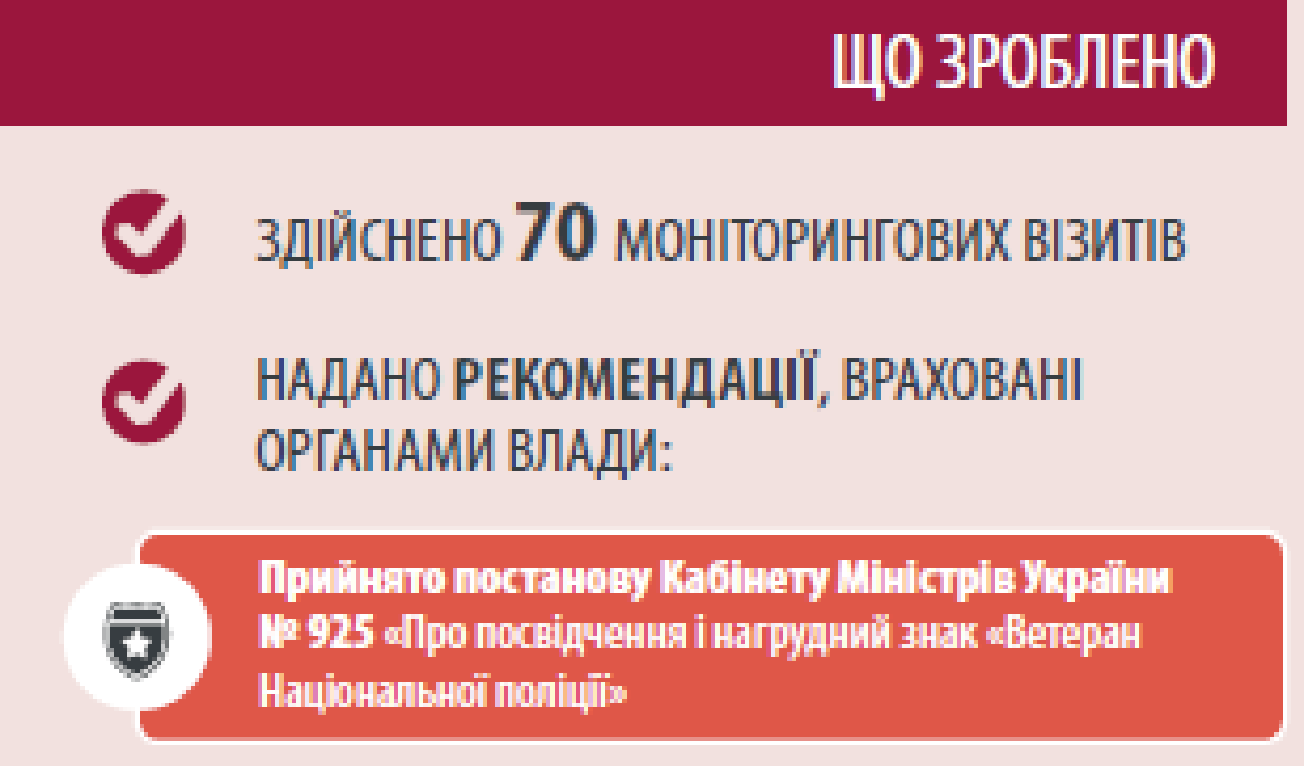 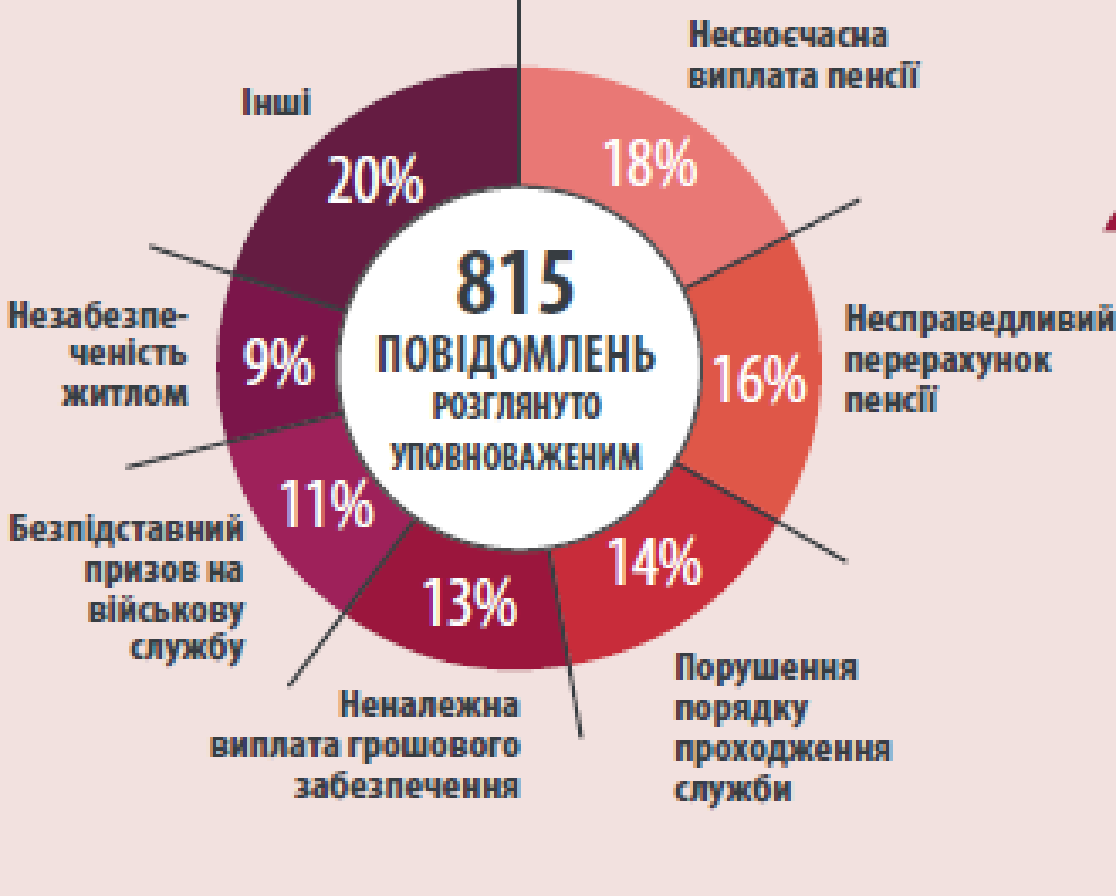 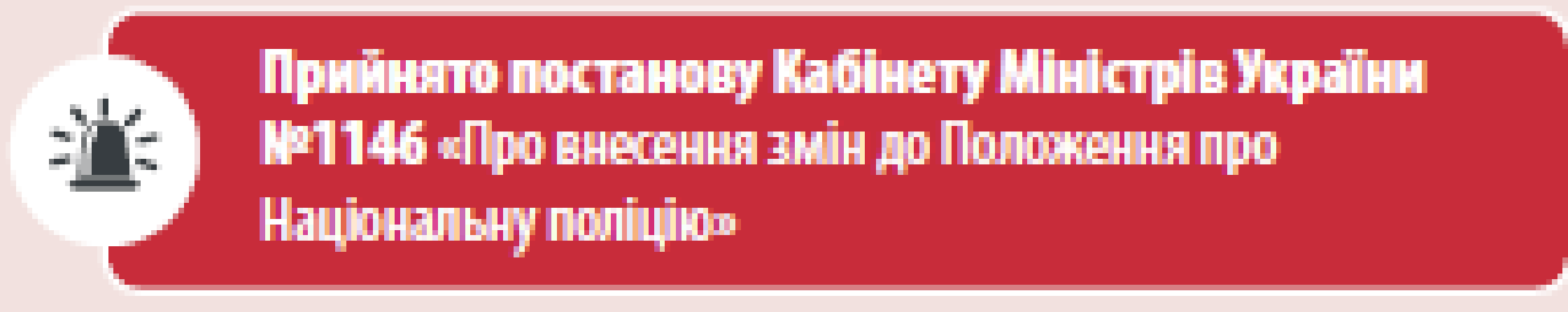 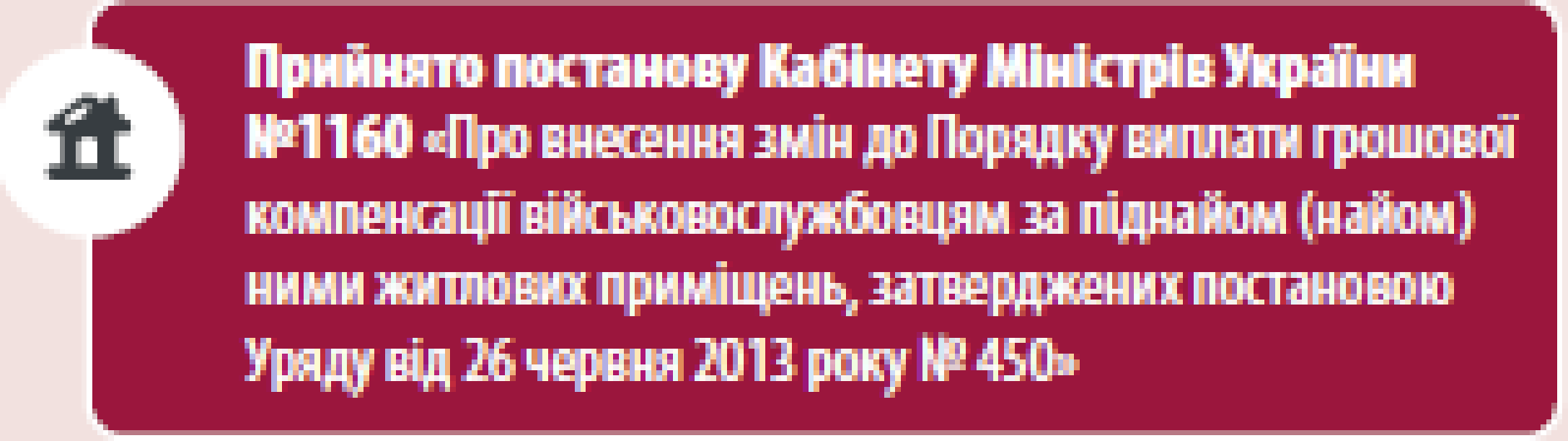 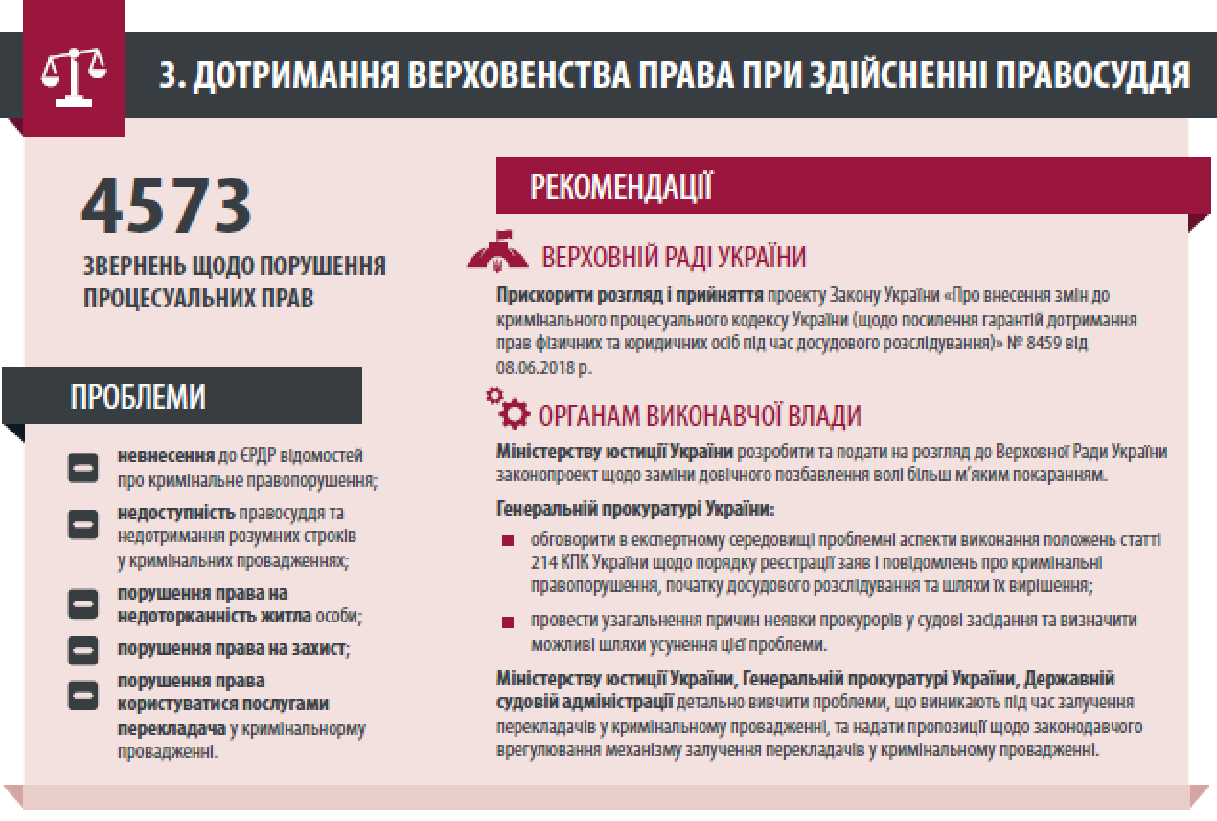 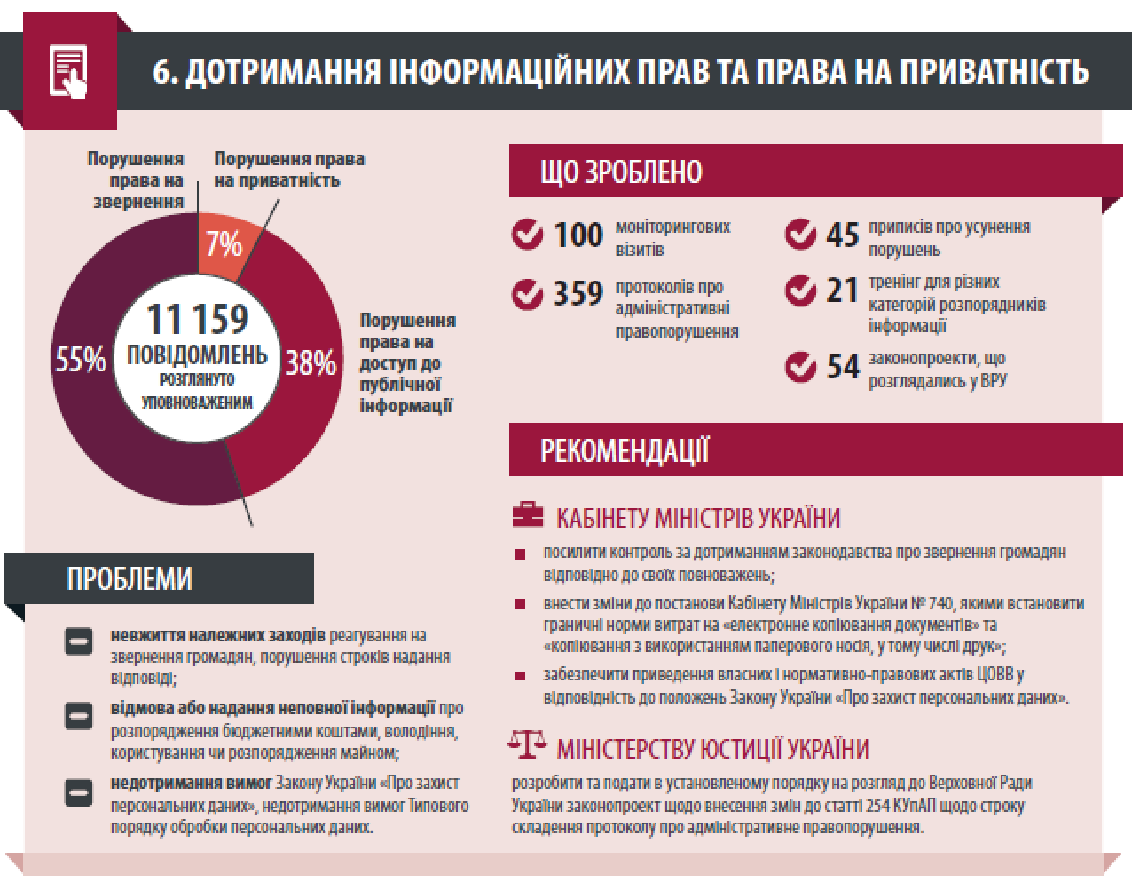 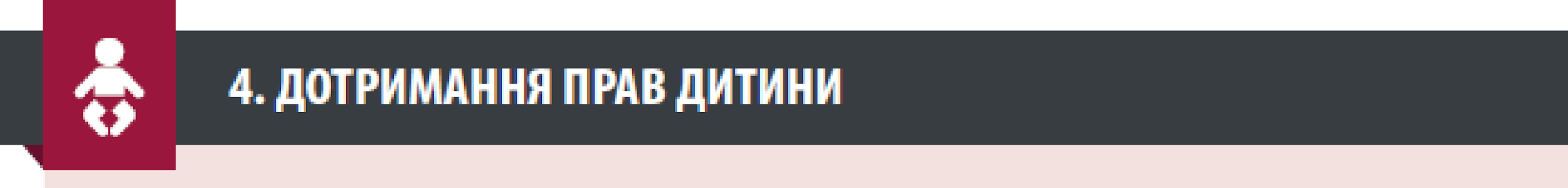 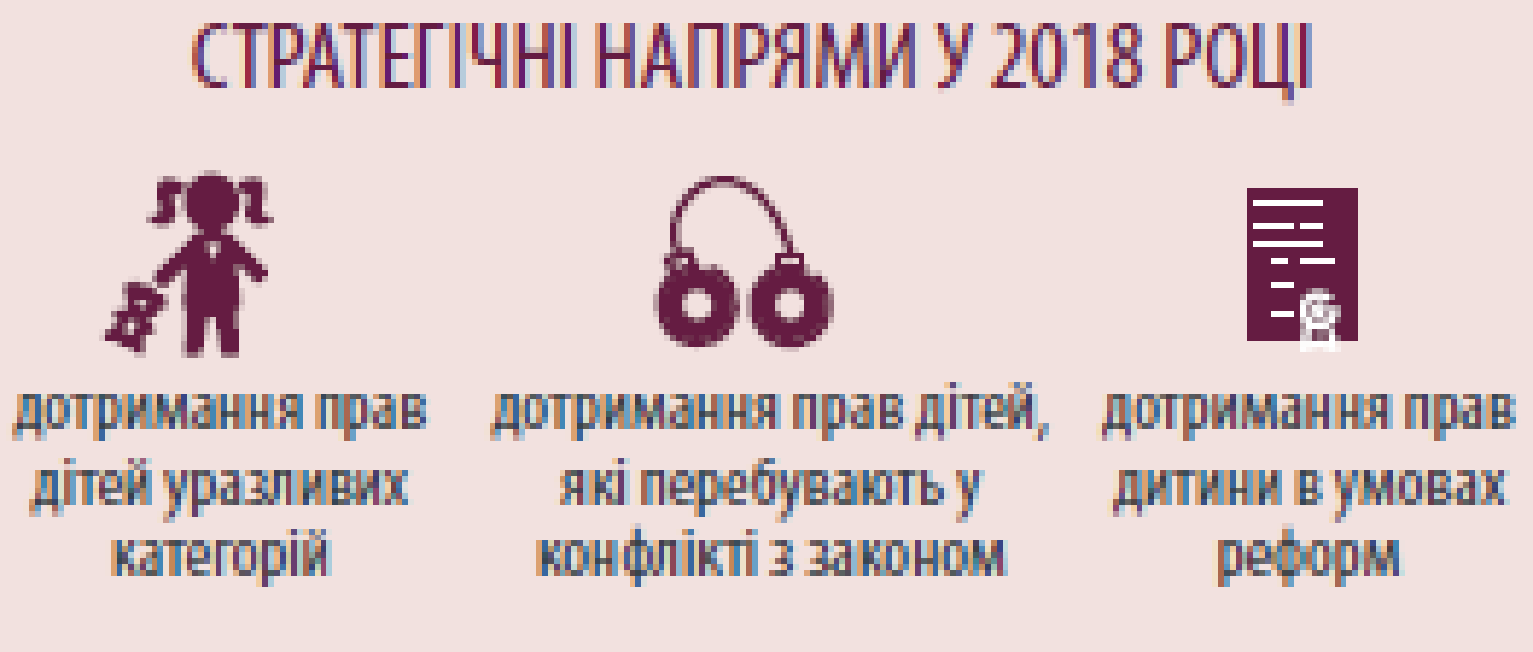 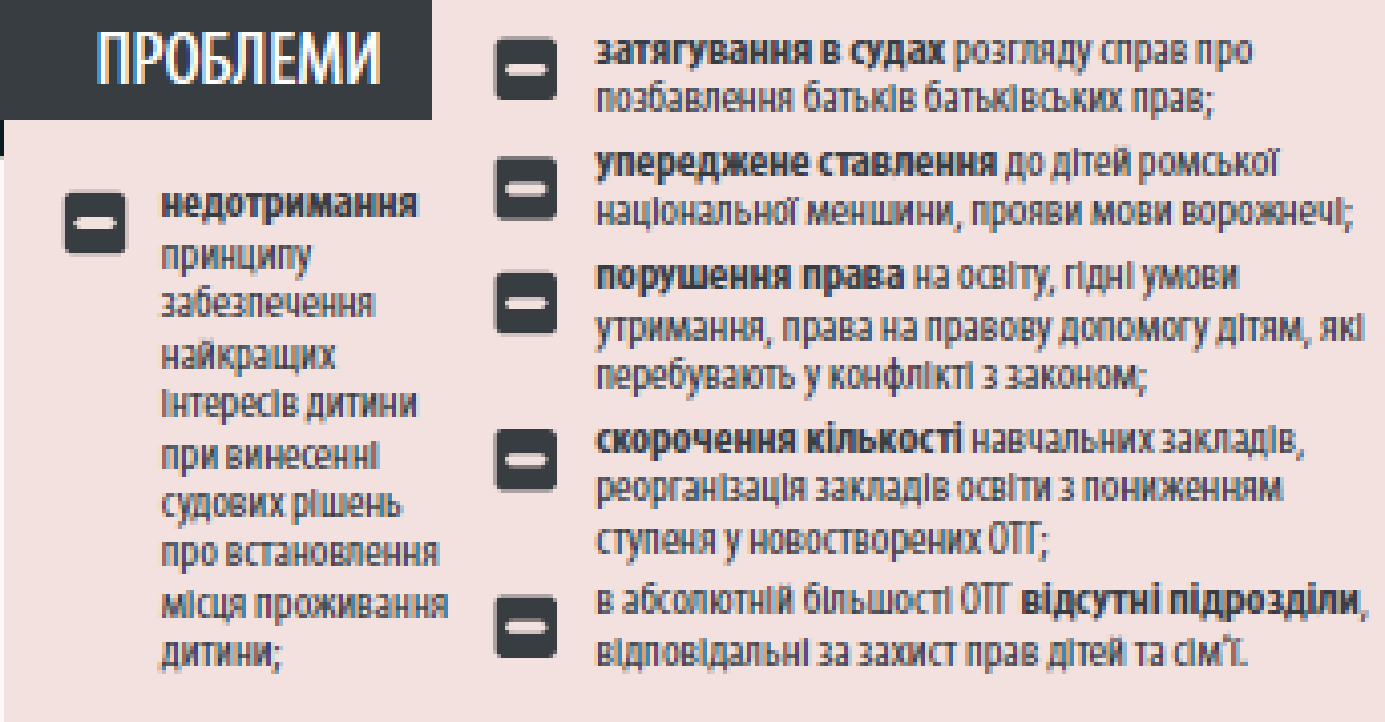 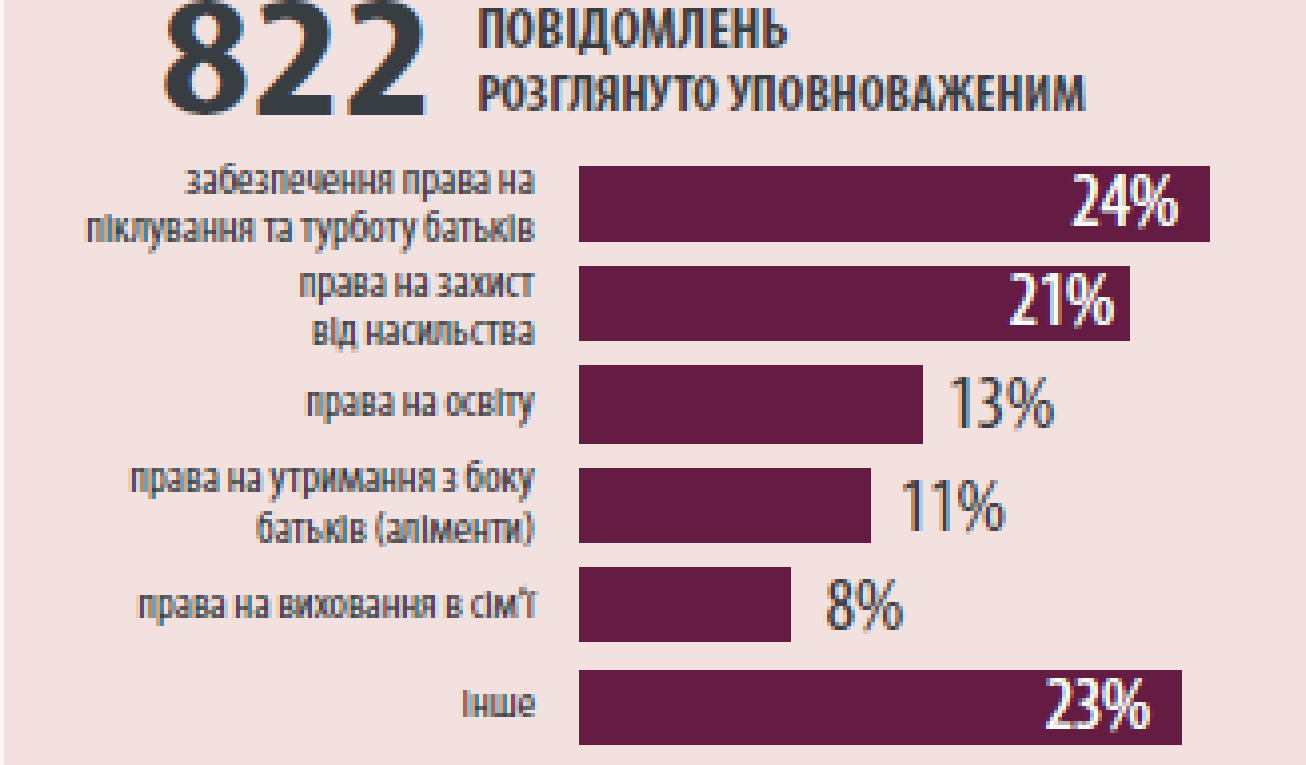 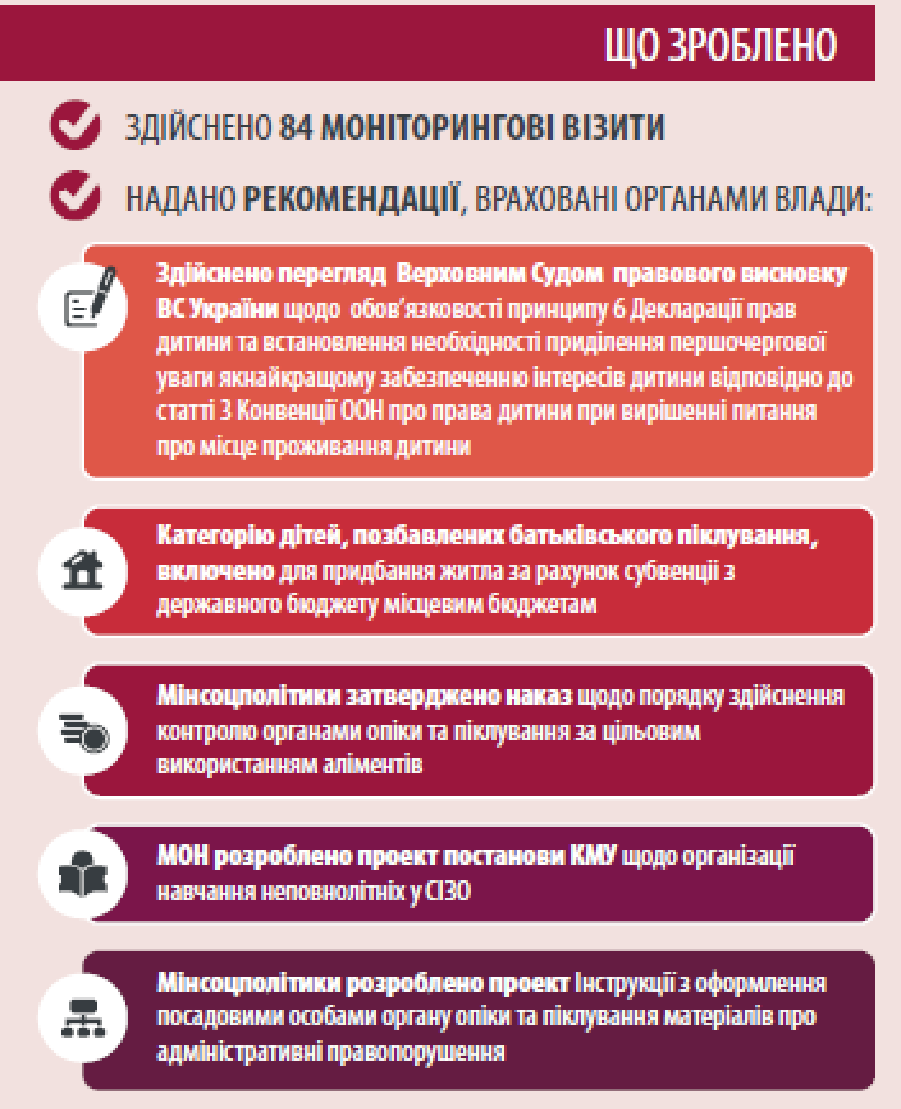 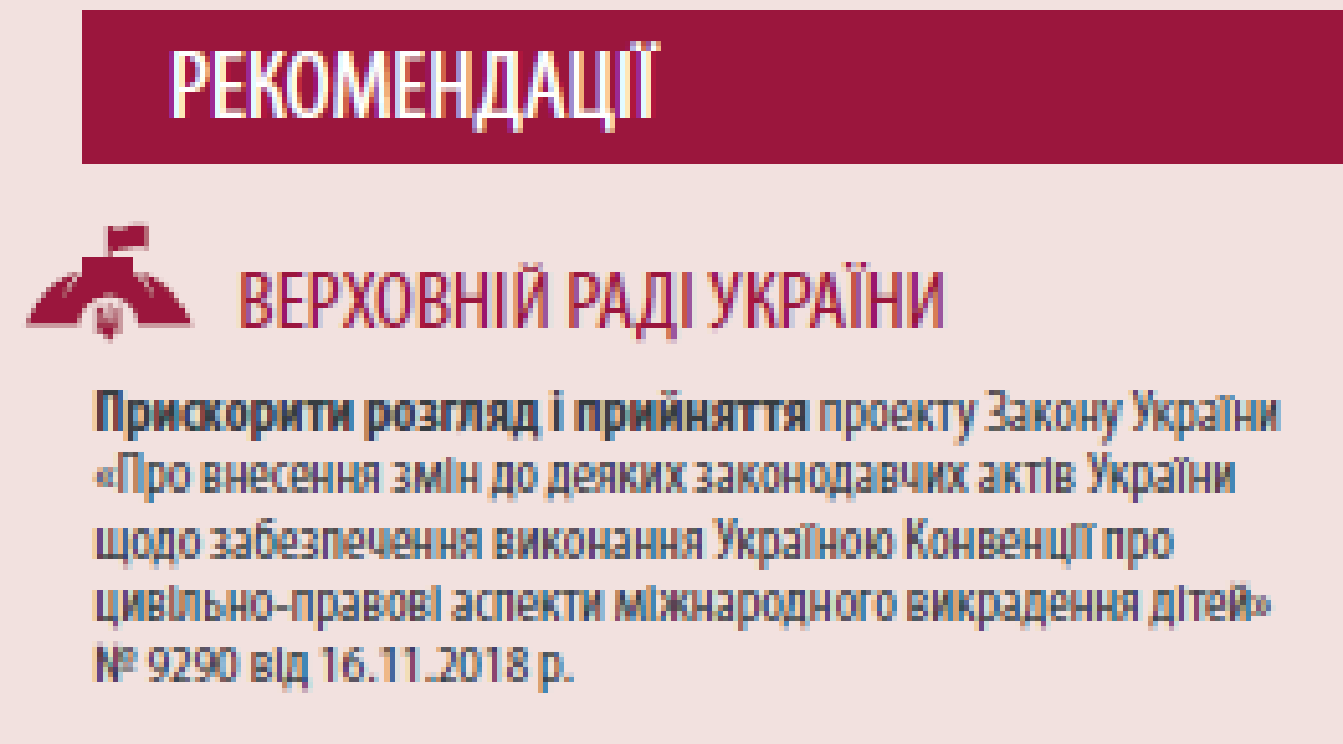 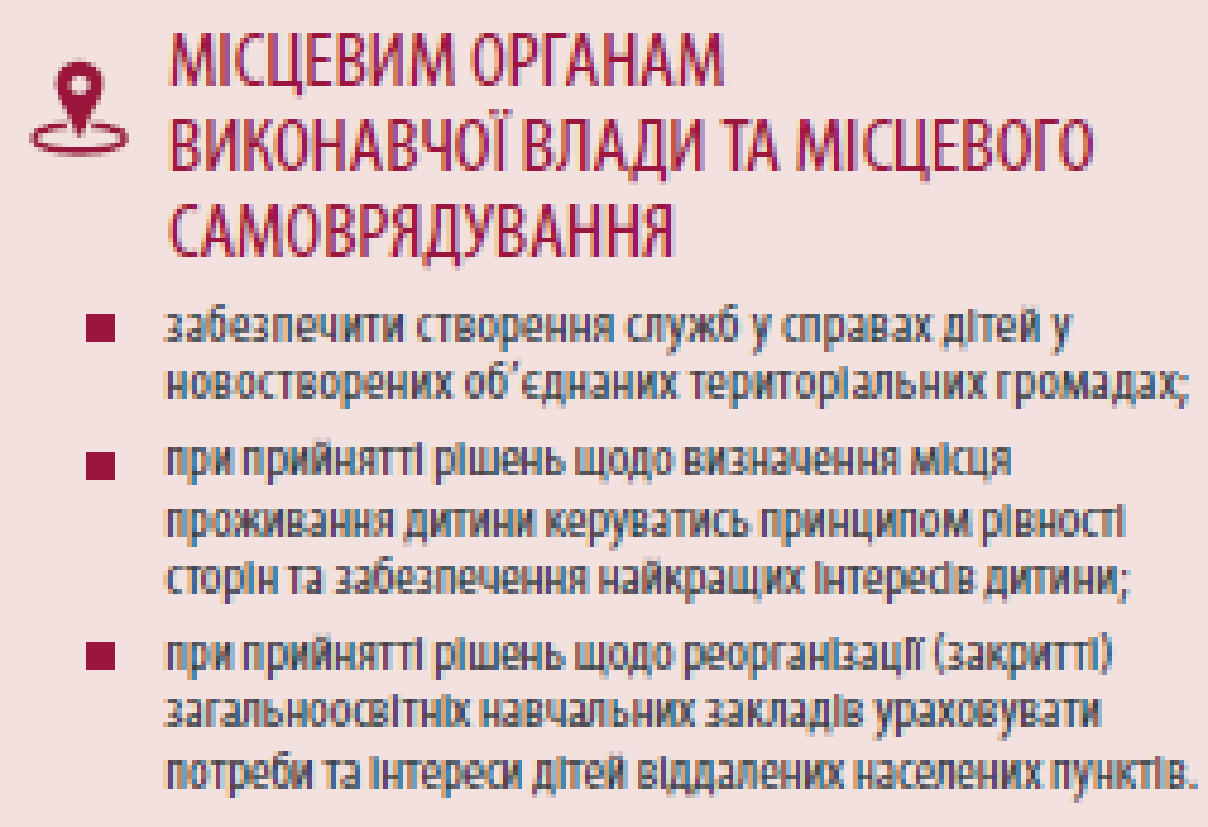 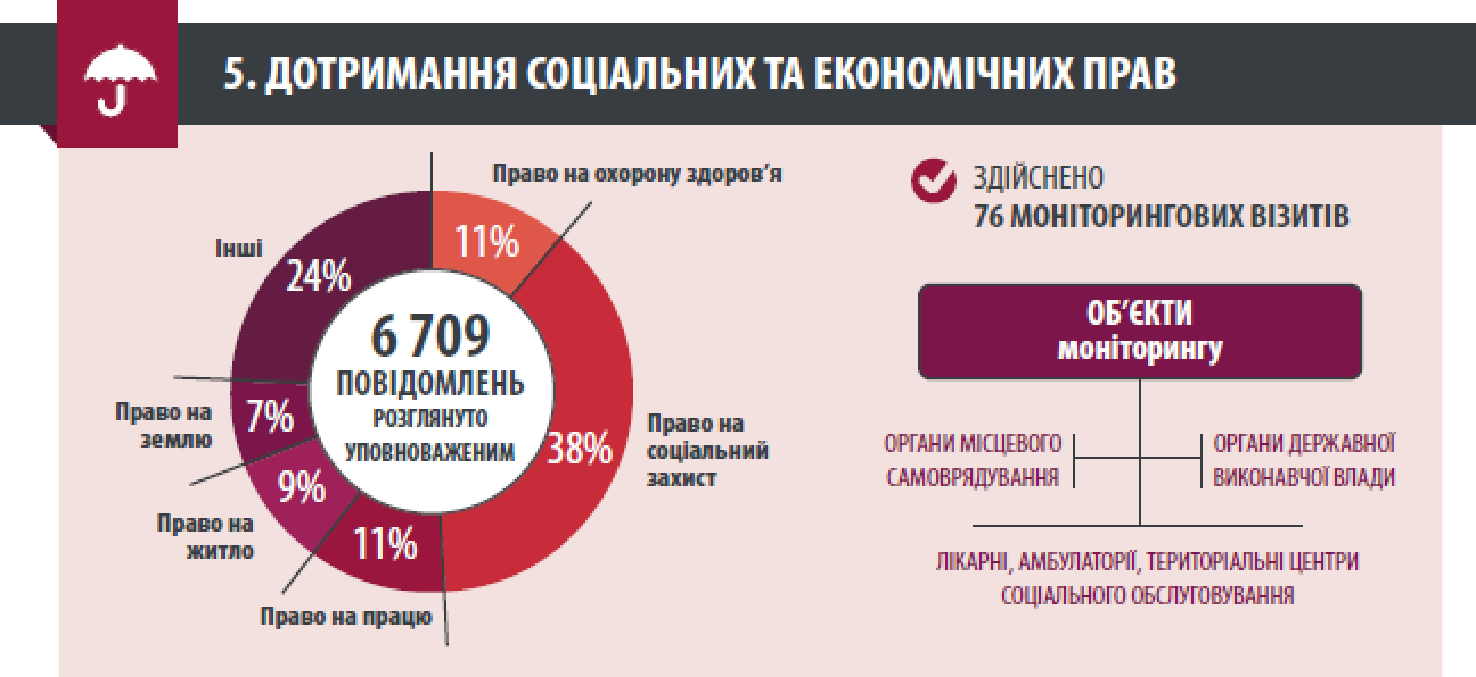 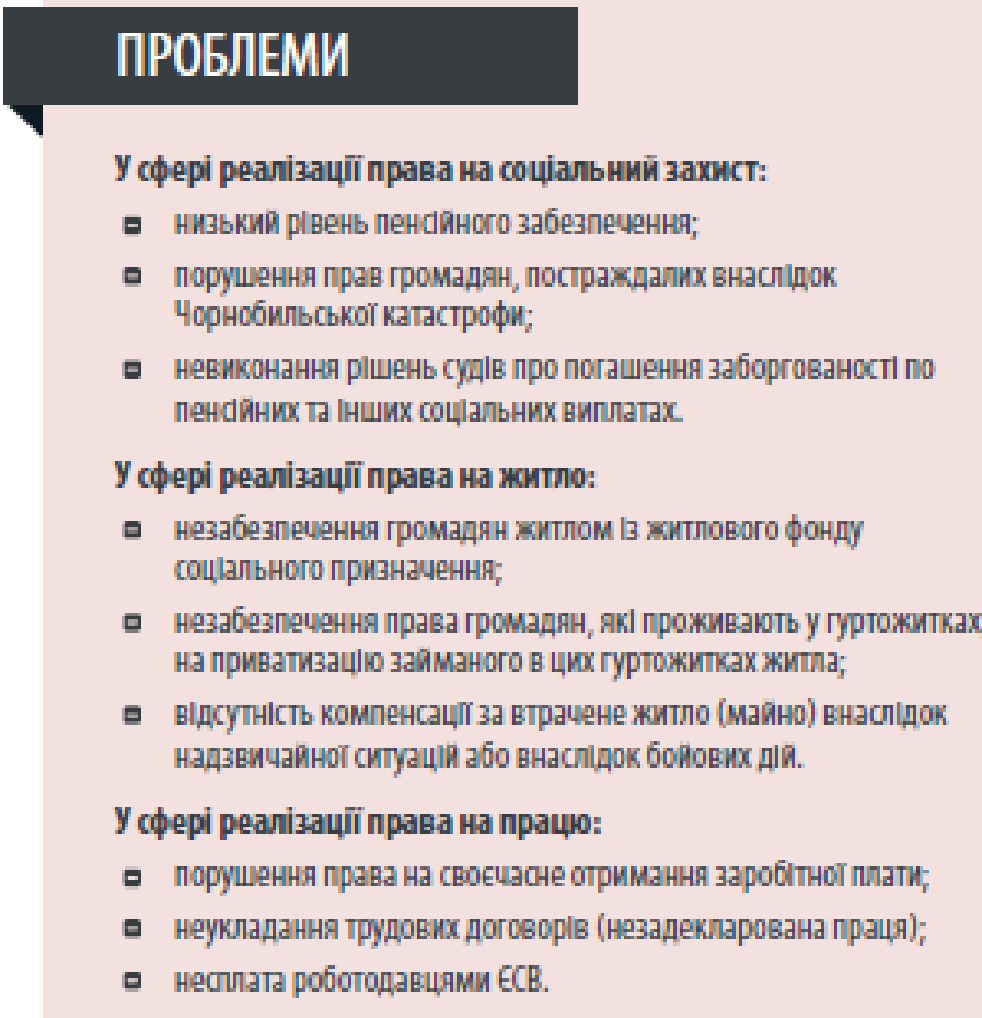 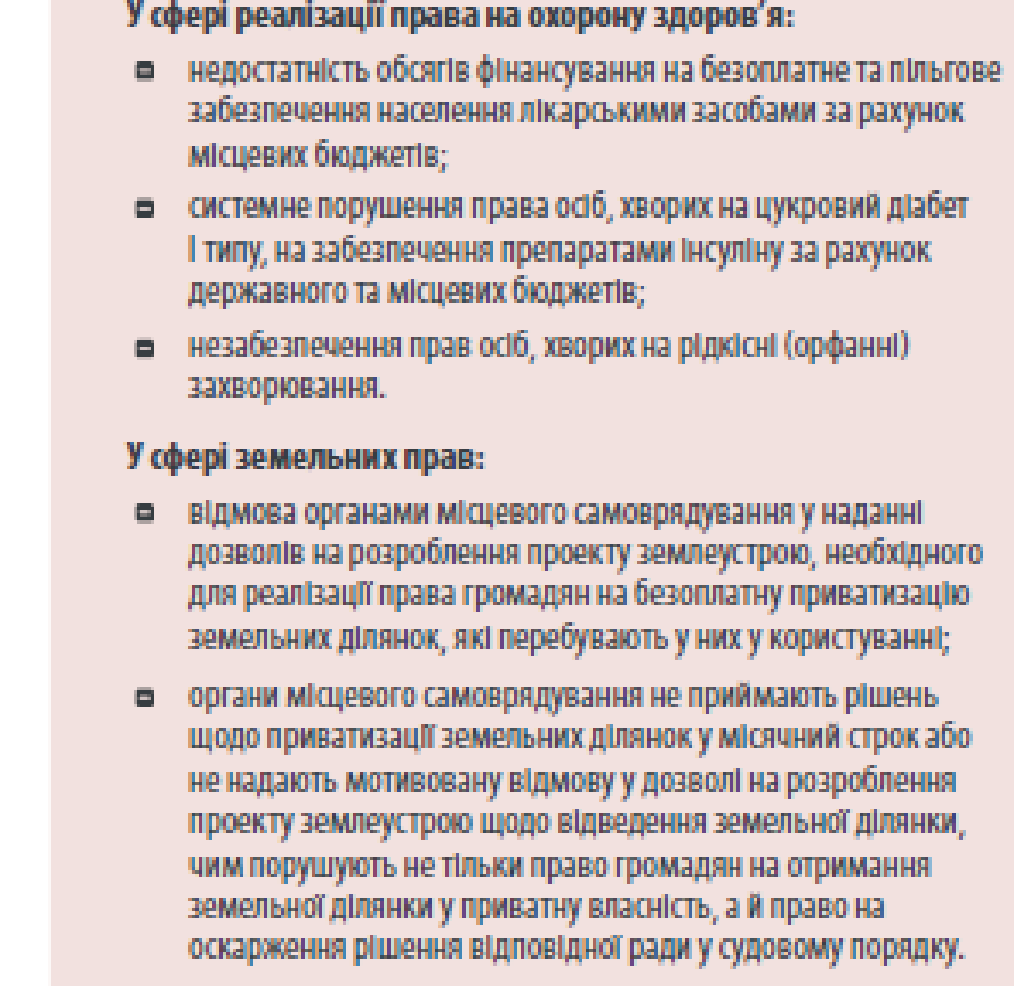 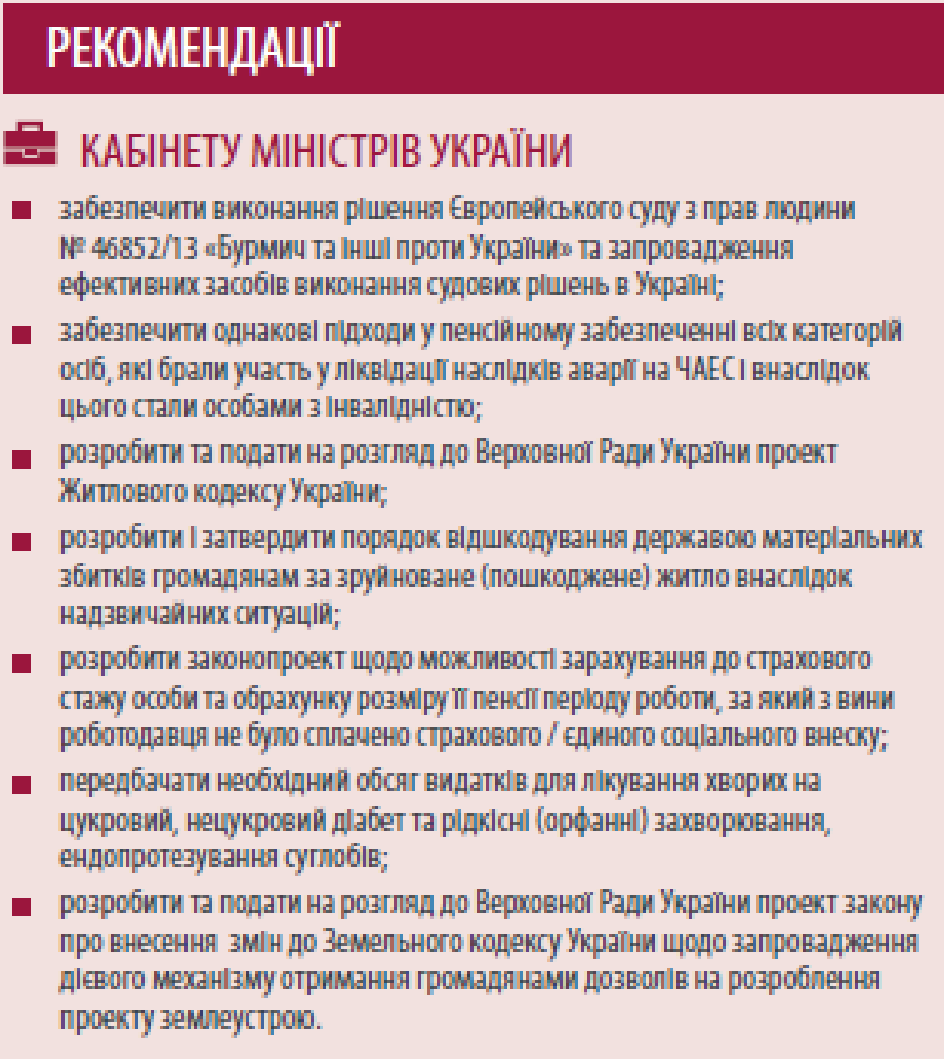 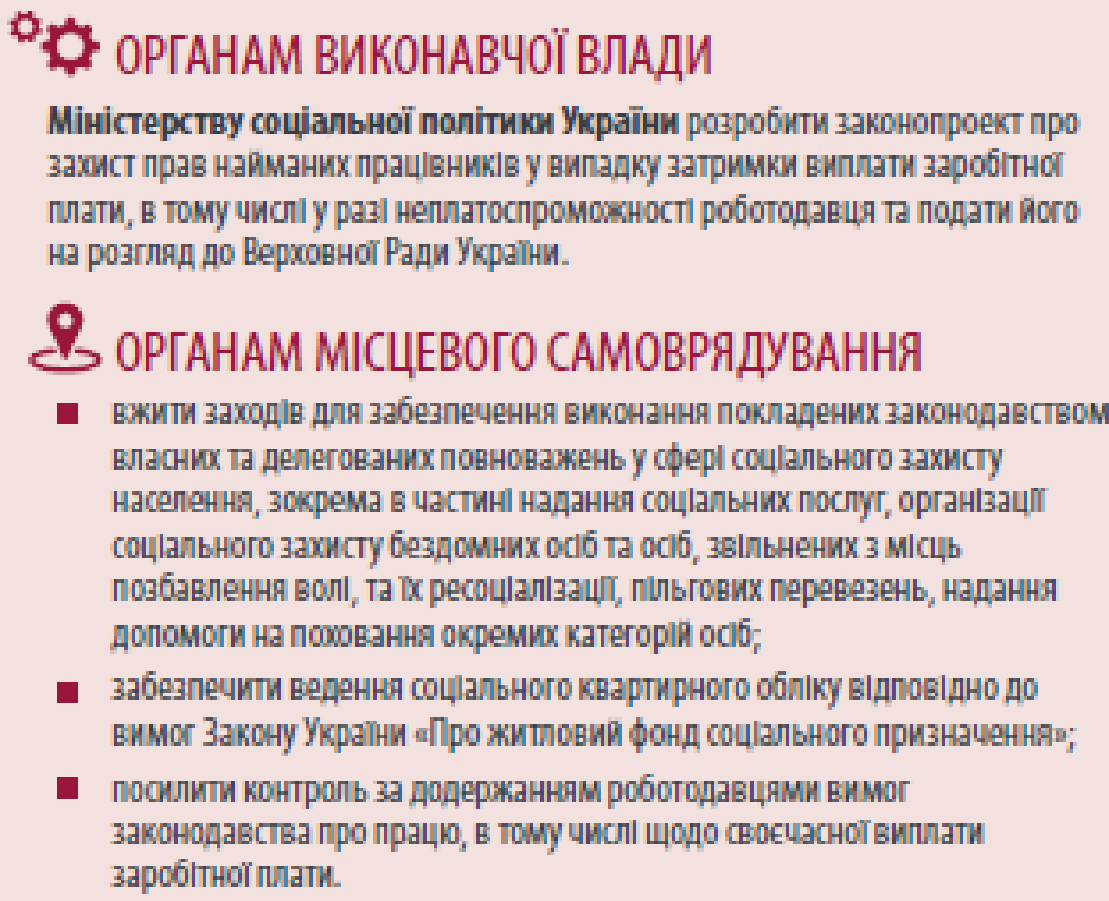 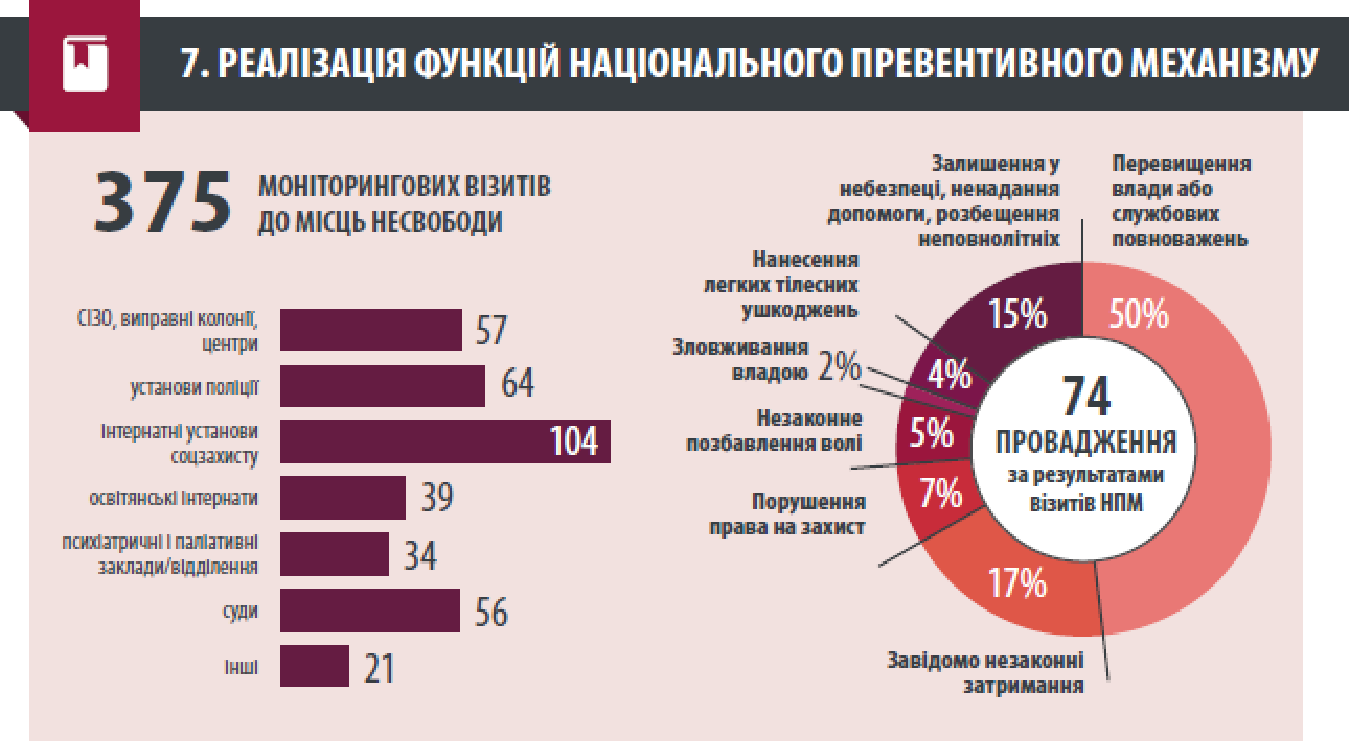 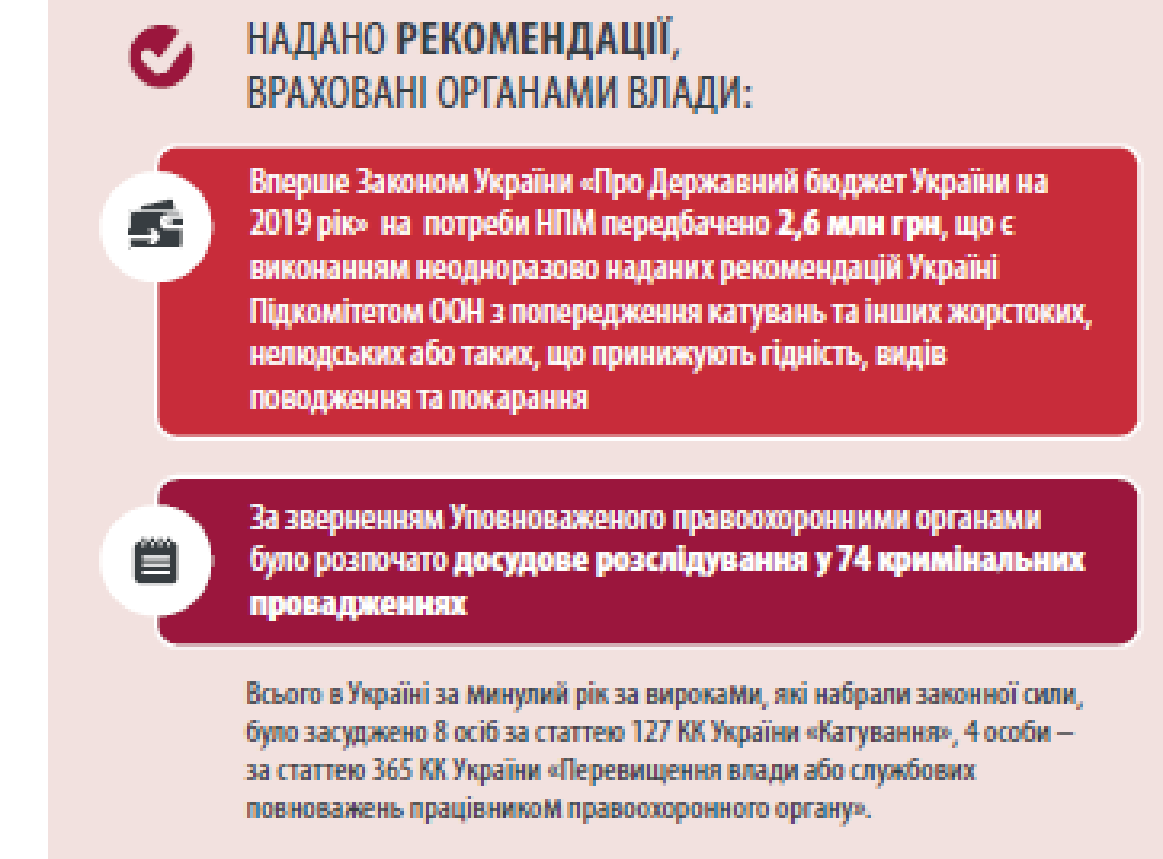 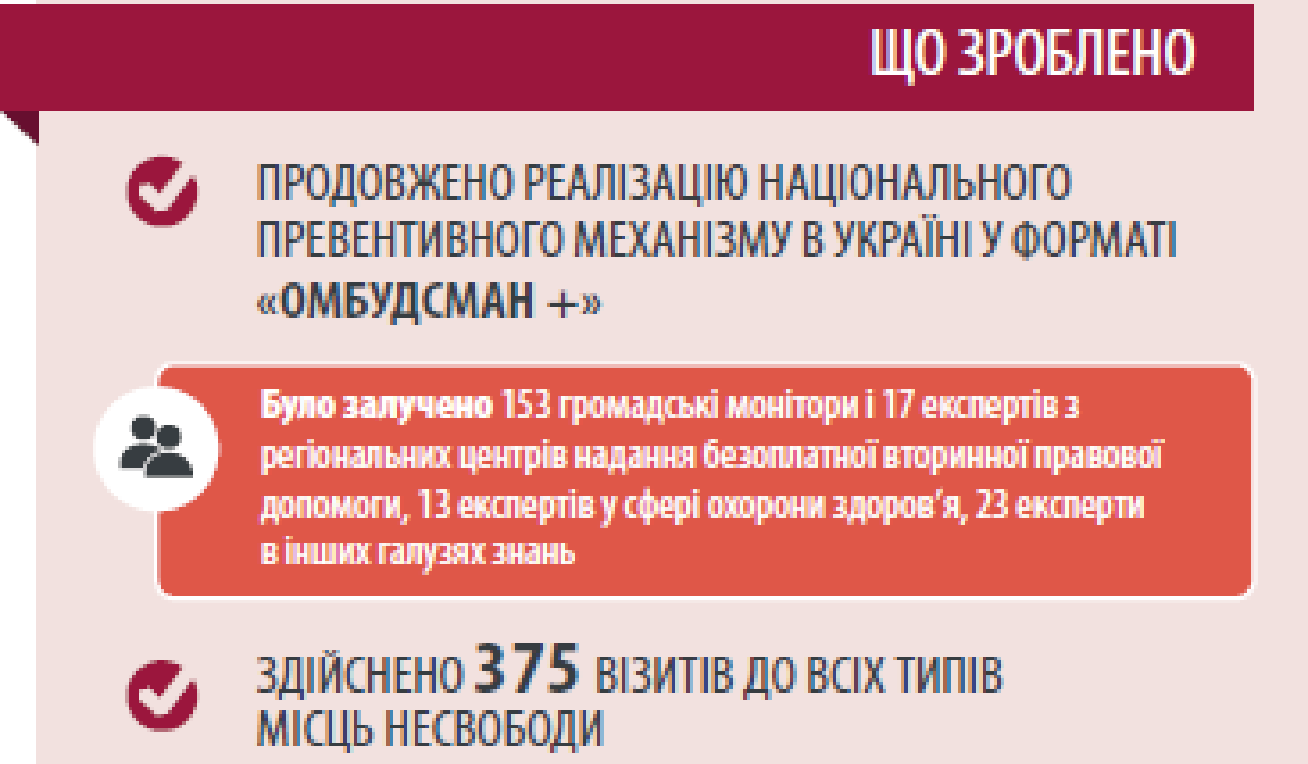 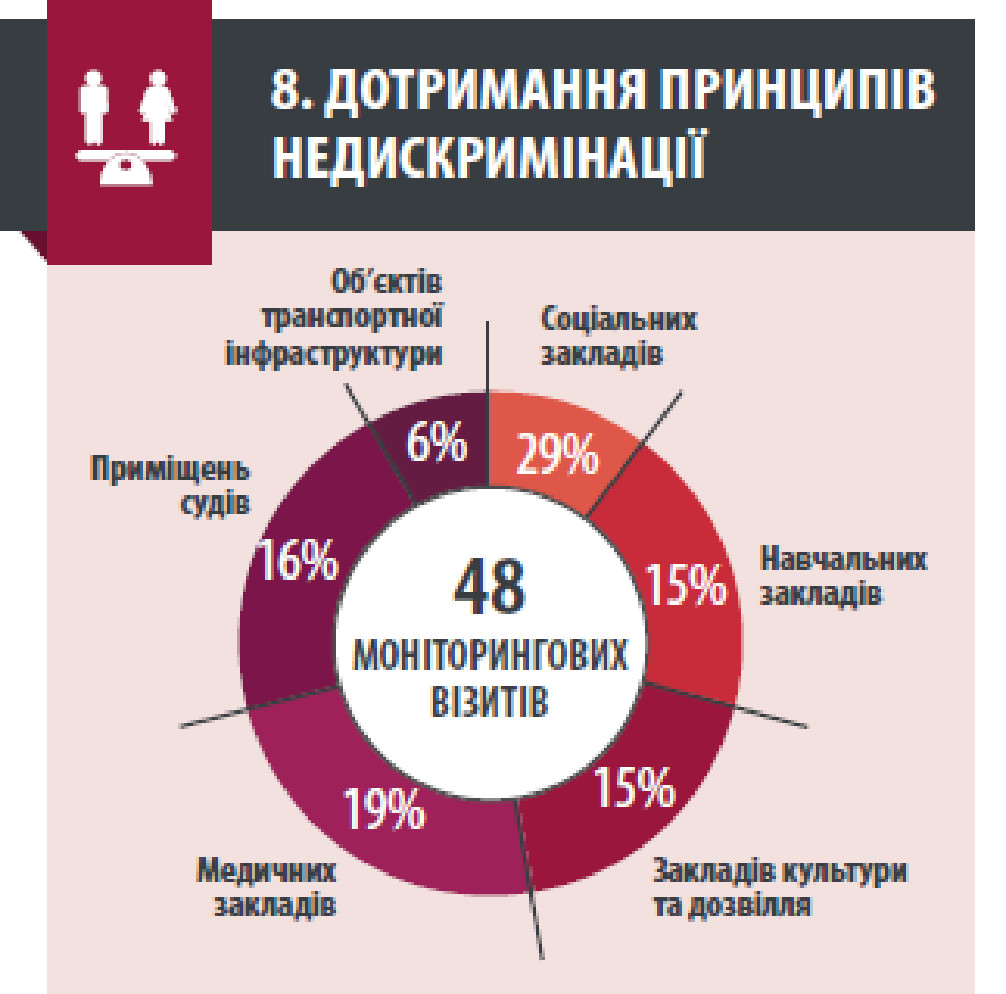 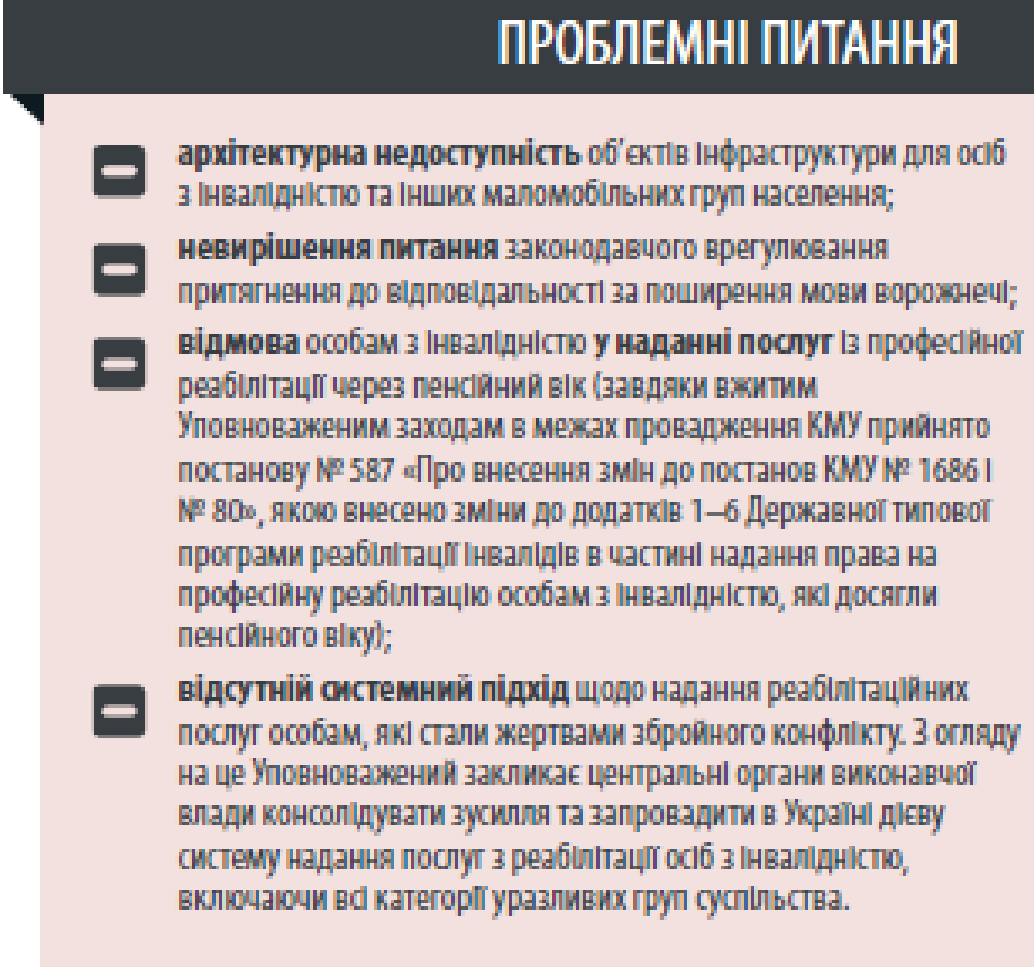 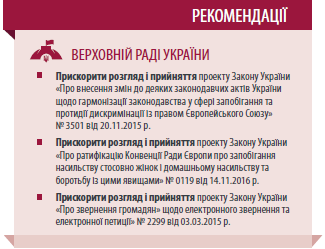